Blue Cross Blue Shield of KansasMedicare Advantage Sales Team Training
August 07, 2024
Introductions
2025 MA Benefit Changes
The Medicare Advantage Product Team researched and analyzed the Medicare Advantage product offerings in our service area for 2025. 

The team determined there was a need for some benefit changes in 2025 to stay competitive and continual growth of our Medicare Advantage membership. 
14 NEW counties have been added to our BMA Choice, Freedom, and BMA Comprehensive plans.  The new counties are Allen, Anderson, Bourbon, Chautauqua, Cherokee, Crawford, Elk, Greenwood, Harper, Labette, Montgomery, Neosho, Wilson, and Woodson counties.
2025 Blue Medicare Advantage (PPO)
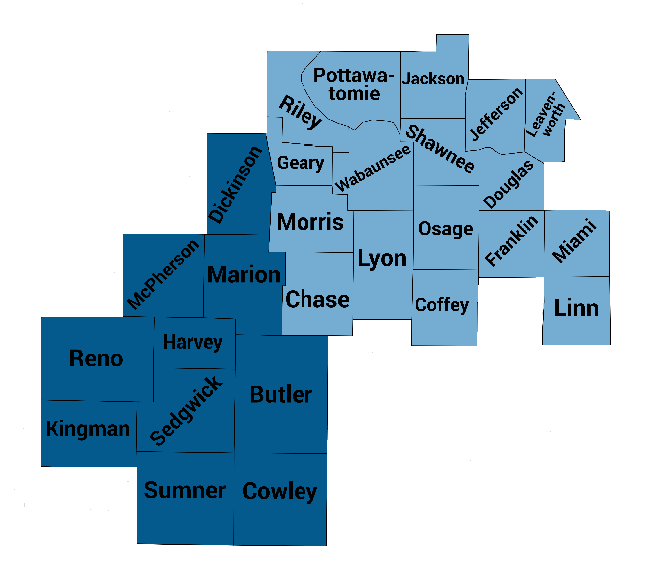 There are two distinct service areas for our BMA (PPO) plan.  
Wichita Region consists of 10 counties (Butler, Cowley, Dickinson, Harvey, Kingman, Marion, McPherson, Reno, Sedgwick, and Sumner.  
Topeka Region consists of 17 counties Chase, Coffey, Douglas, Franklin, Geary, Jackson, Jefferson, Leavenworth, Linn, Lyon, Miami, Morris, Osage, Pottawatomie, Riley, Shawnee, and Wabaunsee.
2025 BMA PPO Topeka Region  *changes in red and green*
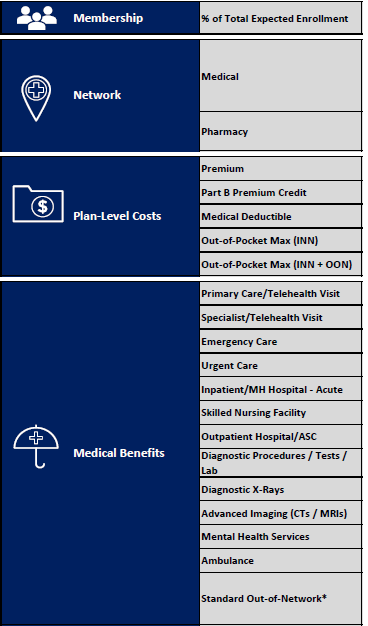 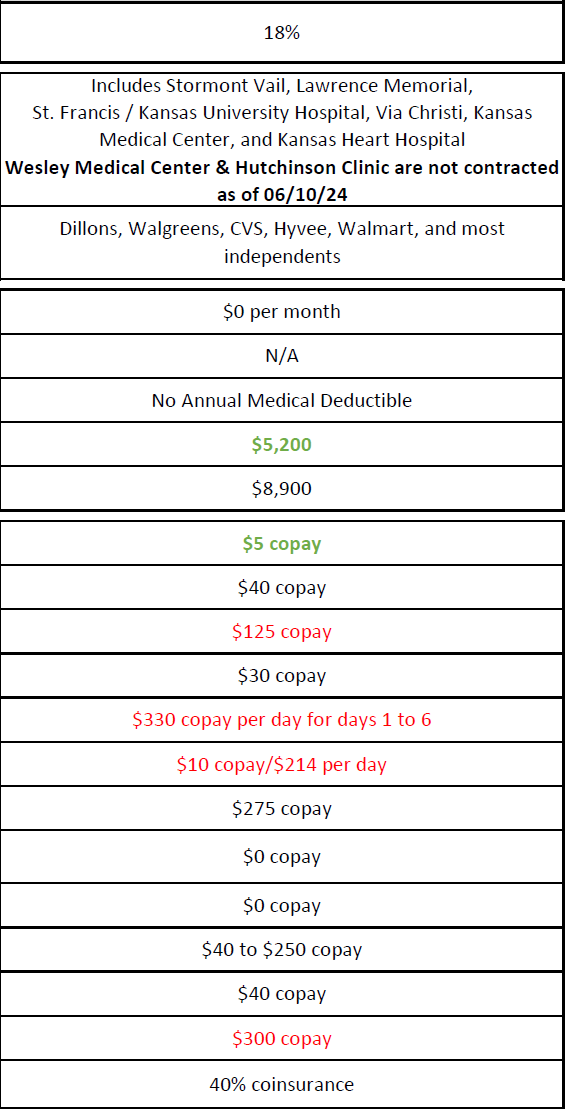 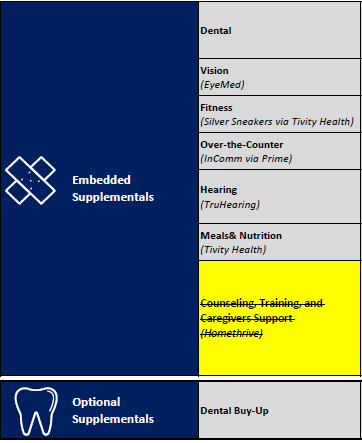 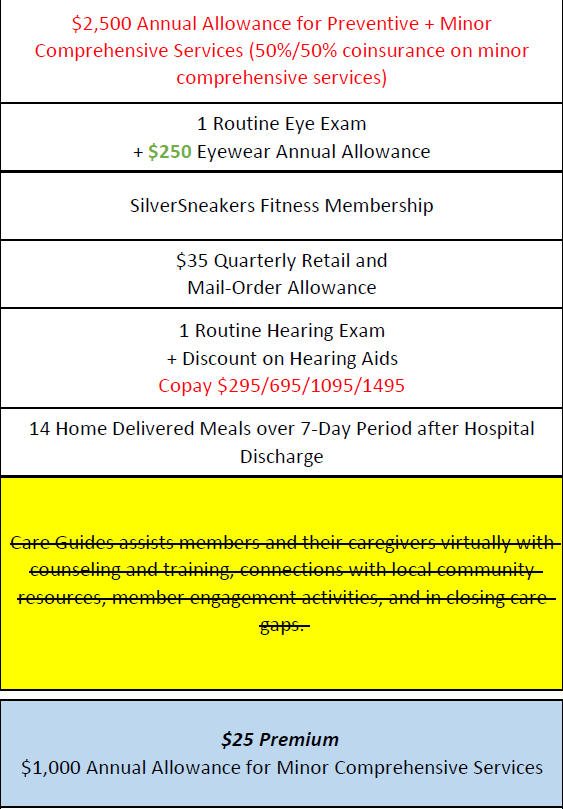 2025 BMA PPO Topeka Region  *changes in red*
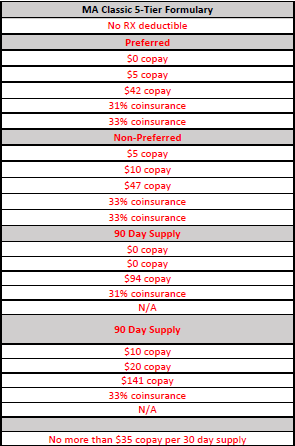 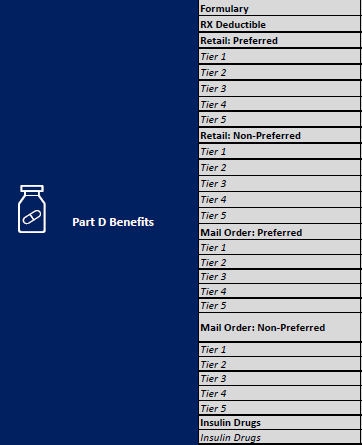 2025 BMA PPO Wichita Region  *changes in red and green*
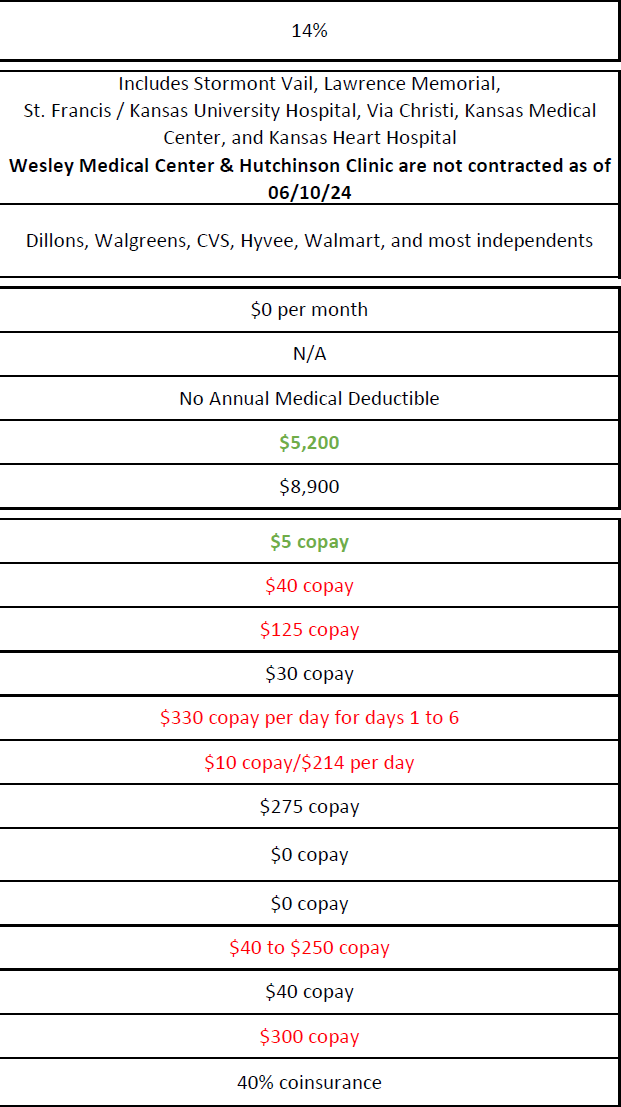 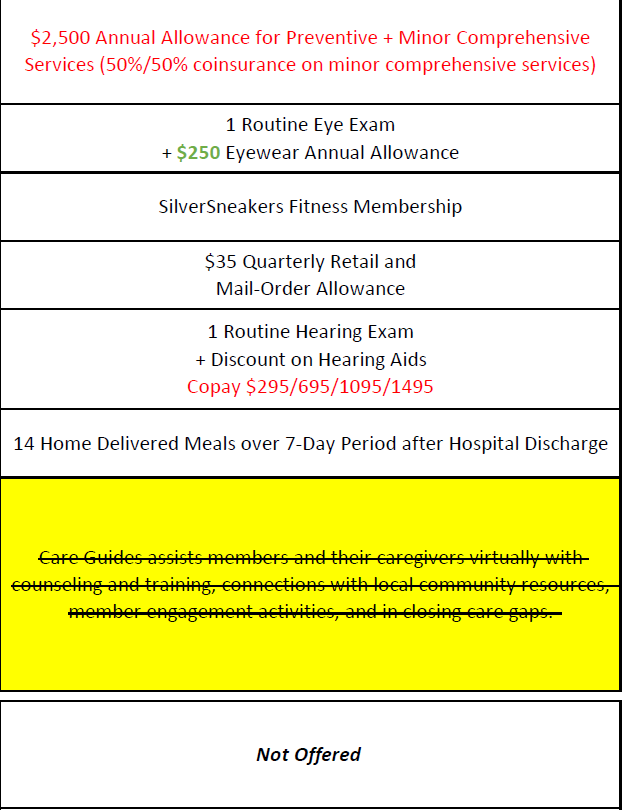 2025 BMA PPO Wichita Region  *changes in red*
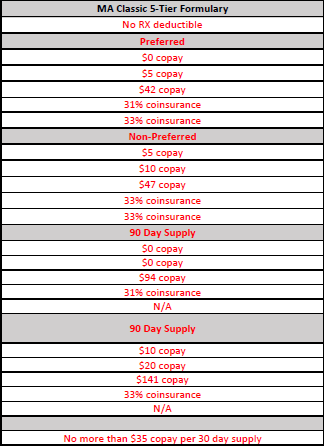 2025 BMA Choice, Freedom and Comprehensive plan Service Area
$0 Blue Medicare Advantage Choice and Blue Medicare Advantage Freedom
$40 Blue Medicare Advantage Comprehensive
41 Counties – 14 New counties added in 2025
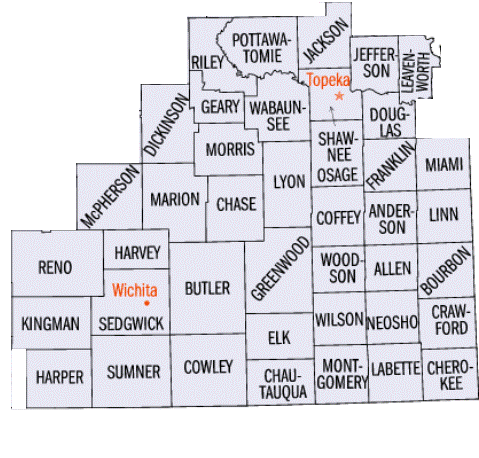 2025 BMA Choice (PPO) Plan Overview *Changes in Red and Green*
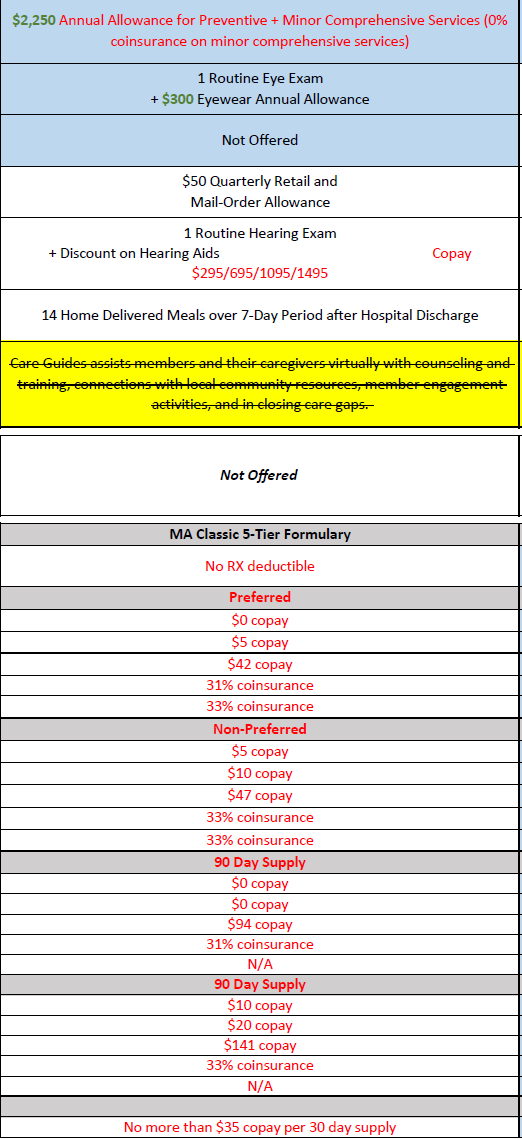 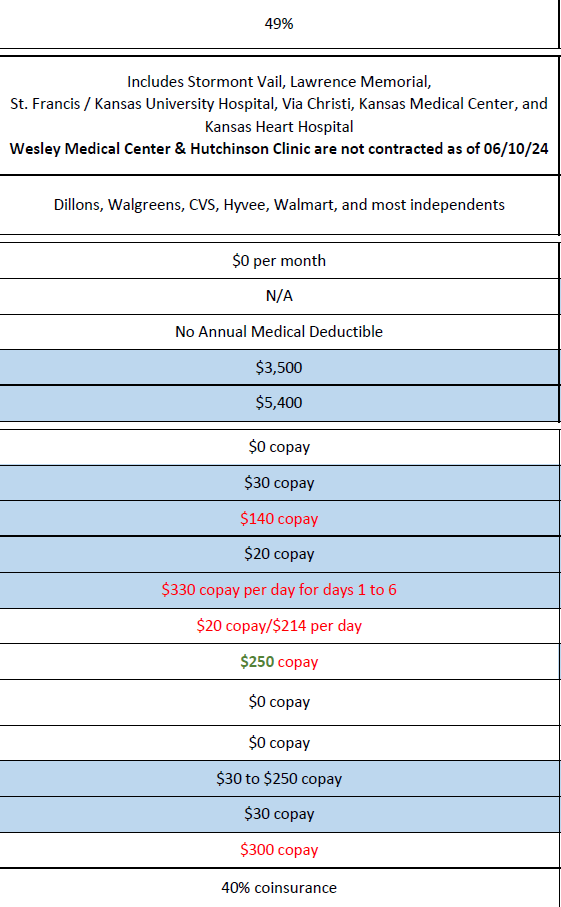 2025 BMA Comprehensive (PPO) Plan Overview *Changes in Red and Green*
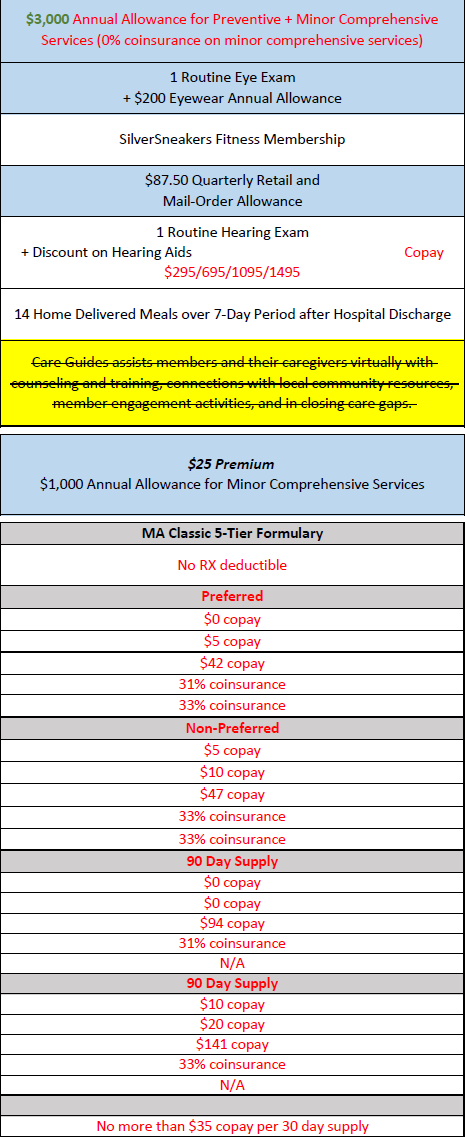 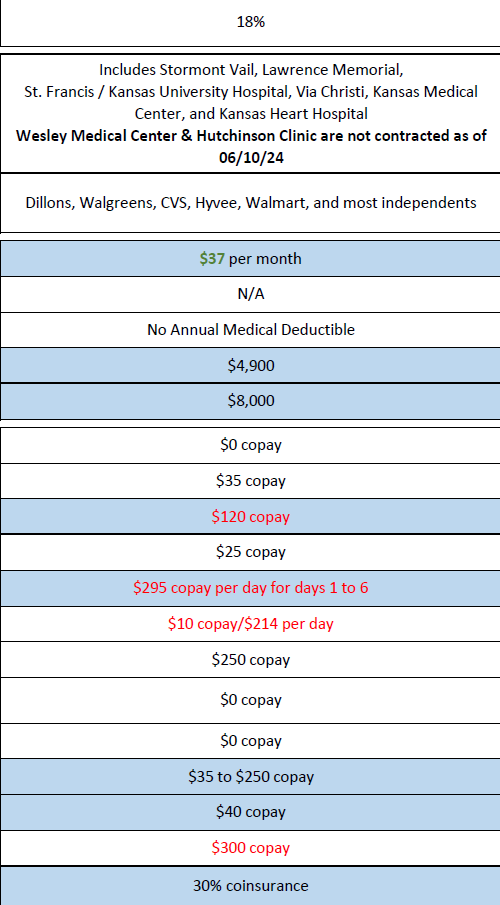 2025 BMA Freedom (PPO) *Changes in Red*  *Note – No Part D coverage*
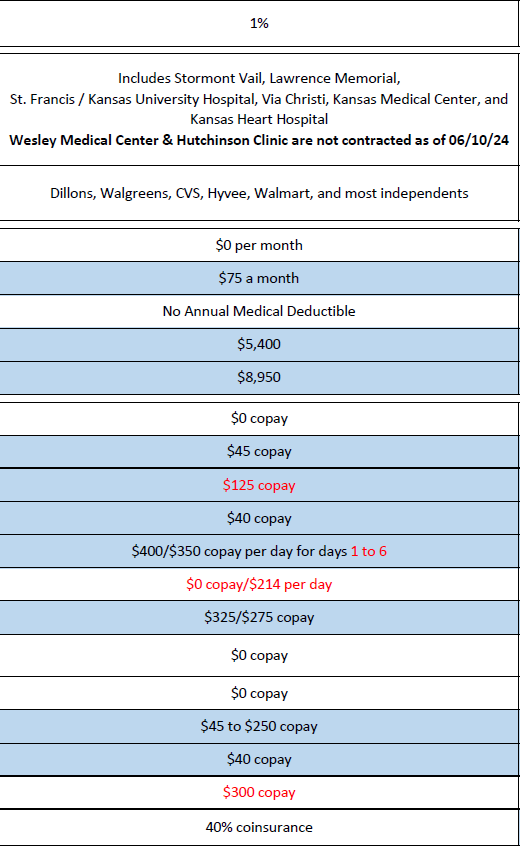 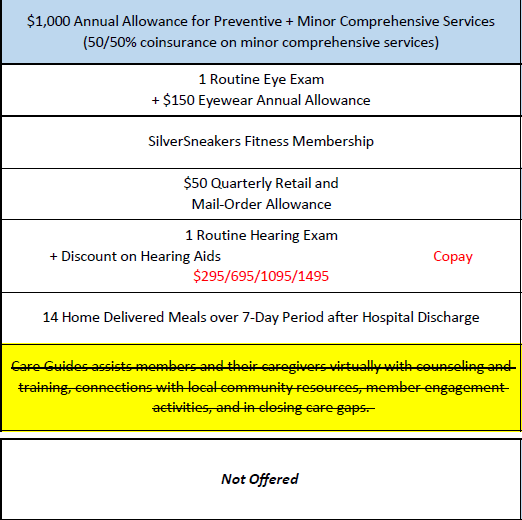 Medicare Advantage:Eligibility and Enrollment
C
Overview of CMS Selling Periods
CMS only allows Medicare beneficiaries to enroll in Medicare Advantage during certain times of the year.  Review the eligibility qualifications for each selling period carefully, as adhering to these regulations is critical.
January 1 – March 31
During the OEP, consumers with a MA plan can:
Switch to another MA Plan 
Disenroll from a MA Plan and return to Original Medicare
April 1 – October 14
During Pre-AEP, new MA plans can:
Perform Educational Events and communicate Educational content about general Medicare
Announce new MA Provider Partnerships 
Call existing BCBSKS members or prospective enrollees who have requested to be contacted
October 15 – December 7
During the AEP, consumers can: 
Sign up for Medicare health or prescription drug coverage
Change their Medicare health or prescription drug coverage
JANUARY 1
APRIL 1
DECEMBER 7
OCTOBER 1
We are 
currently in 
Pre-AEP!
DECEMBER 31
During this period, MA plans: 
Can begin Marketing MA product benefits
Cannot enroll members until October 15
C
Communications Pre and During AEP
Communications Pre and During AEP
During the Pre-Annual Enrollment Period, all communications must remain strictly educational and simply provide information without influencing potential enrollees decisions. During the Annual Enrollment Period, communications may be used to inform a potential enrollee about plan specifics and benefits as well as attempt to influence the enrollee’s decision-making process when choosing a plan.
JANUARY 1
APRIL 1
DECEMBER 7
OCTOBER 1
DECEMBER 31
AEP: Marketing Communication
Pre-AEP: Educational Communication
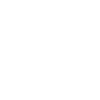 During Pre-AEP, all communications must be used to provide information to current and prospective enrollees. This means that no activities or materials during Pre-AEP may mention specific products and their benefits or have the intent of drawing the attention of a current or prospective enrollee to influence the enrollee’s decision-making process about joining a plan.
During the AEP, activities and the use of materials by the Plan/Part D sponsor may have the intent to draw a beneficiary's attention to a plan or plans and to influence a beneficiary's decision-making process when selecting a plan for enrollment or deciding to stay enrolled in a plan (that is, retention-based marketing). Additionally, marketing materials may contain information about the plan’s benefit structure, cost sharing, measuring, or ranking standards.
Source: Medicare Communications and Marketing Guidelines, 2019
C
Medicare Advantage Eligibility Criteria
Use the criteria in the table below to determine if a candidate is eligible for Medicare Advantage.
Source: MA Enrollment and Disenrollment Guidance, 2019
Marketing Periods


What is the period for marketing of Medicare Advantage 
products called?  When does this period begin and end?
Answer:
Marketing can begin on October 1, but sales for MA products may not 
begin until the Annual Enrollment Period (AEP) on October 15. 
The end of AEP is December 7.
CMS Requirements for Sales Call Centers
C
Call Center CMS Regulations
Due to the overarching increase in expected call volumes and narrow Annual Enrollment Period selling window (October 15 – December 7), BCBSKS has contracted with Faneuil to assist with Medicare Advantage telephonic sales.
Please Note:  Customer Service calls post-sale will be supported by Advantasure, 
Prime Therapeutics, and our respective Supplemental Benefit Vendors.
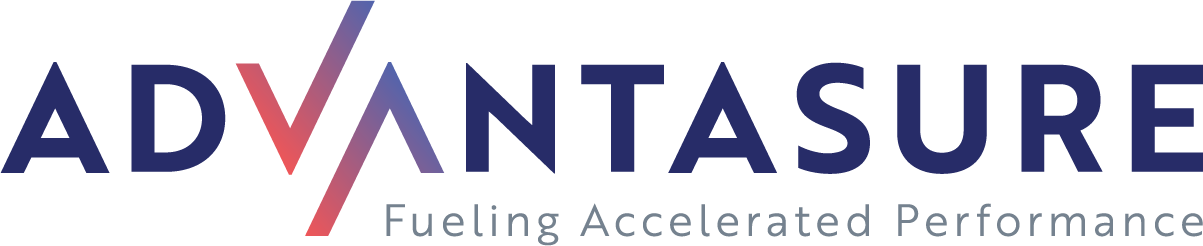 C
Brief Review of CY2020 Lax in Regulations
In 2019, CMS provided MA plans more flexibility in the types of communications they can leverage prior to AEP.  The revised marketing guidelines allow for some new and unique best practices while also maintaining strict rules that MA plans must adhere to on an ongoing basis.
Never
Best Practices
Distribute your business card and contact info for beneficiaries to use to initiate contact
Collect Scope of Appointment (SOA) forms
Schedule sales / marketing appointments
Distribute plan-specific materials or enrollment packets
Conduct sales presentations or attempt to enroll prospective members
Pre-AEP
Educational Communication
Submit talking points and presentations to CMS prior to use, including those to be used by agents
Clearly label sign in sheets as optional
Collect Enrollment Forms
Adhere to SOA parameters and documentation
Use contact information for anything other than the purpose for which it was collected
Offer meals
Market in restricted areas of a healthcare setting
AEP
Marketing Communication
Source: Medicare Marketing and Communications Guidelines, 2019
[Speaker Notes: Source Medicare Marketing and Communications Guidelines, 2019]
C
CMS Required Marketing Materials
The resources listed below provide information on BCBSKS benefits, MA Plan operations, and CMS regulatory guidance.
Medicare Advantage Buyer Behaviors
C
National Senior Market Buyer Behaviors
Medicare beneficiaries have the option to stay in Original Medicare or supplement their coverage with a MA plan or Med Supp policy. MA plans are attractive to seniors due to lower premiums and the inclusion of Part D coverage and supplemental benefits.
Original Medicare
Parts A + B
Medicare Supplement
Parts A + B
Medicare Advantage
Part C
Budget conscious individuals typically do not want to pay the additional premium over and above that paid for Medicare Part B.
Original Medicare beneficiaries must pay their Part A deductible and Part B premiums
Beneficiaries must pay a monthly premium, dependent on the level of supplemental coverage obtained
Typically attracts more affluent consumers that do not mind paying higher premiums (average of $183/month)
Some MA plans cost no more per month than Original Medicare ($0 premium plans) 
Some plans may offer lower coinsurance than that charged by Original Medicare (20%)
Cap on out-of-pocket health spending (Original Medicare has no out-of-pocket max)
Price
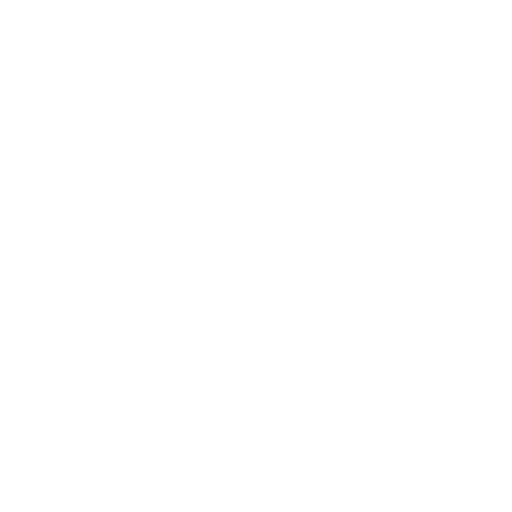 Network
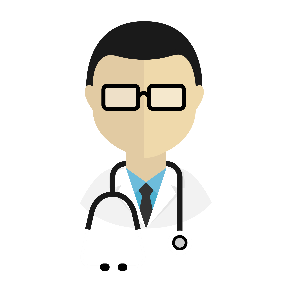 Broadest possible choice in doctors and medical providers (more doctors accept Medicare than MA)
Maximum flexibility when seeking medical specialties (no prior authorizations to see specialists)
Broadest possible choice in doctors and medical providers (more doctors accept Medicare than MA)
Maximum flexibility when seeking medical specialties (no prior authorizations to see specialists)
Designated HMOs require patients to see a PCP for a referral to visit a specialist 
PPO plans allow members to see a specialist without a referral (out-of-network could cost more, however)
Original Medicare then covers most services at 20% coinsurance to the beneficiary
Original Medicare has no drug coverage (unless member adds Part D)
Alternative to enhance Original Medicare coverage (e.g. lower copays / coinsurance on Medicare-covered services)
Medicare Supplement has no drug coverage (unless member adds Part D)
Alternative to enhance Original Medicare coverage (e.g. lower copays / coinsurance on Medicare-covered services)
Can include value-added benefits not covered by Original Medicare  (e.g. vision, dental, hearing)
MA plans can include Part D prescription drug coverage (MAPD vs. MA)
Product Design
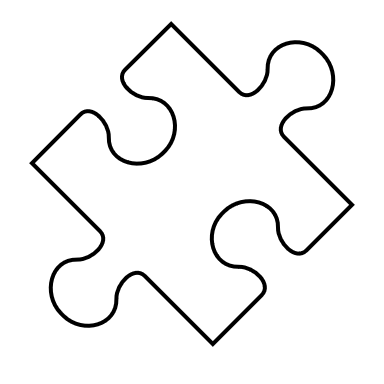 Source: US Health News, Medicare vs. Medicare Advantage: How to Choose, 2018
[Speaker Notes: Source: US Health News, Medicare vs Medicare Advantage: How to Choose, 2018]
C
National MA Selection Criteria: Price
Medicare Advantage offers consumers product features that are not covered by traditional Medicare. Additionally, many plans are available at a $0 premium and/or include Part D drug coverage.
Critical Product Features
MA Enrollment by Monthly Premium Price Points:
Price
Over 94% of Medicare beneficiaries have access to a $0 premium Medicare Advantage plan.1
Blue Medicare Advantage Comprehensive (PPO) has a $40 premium in ALL regions!
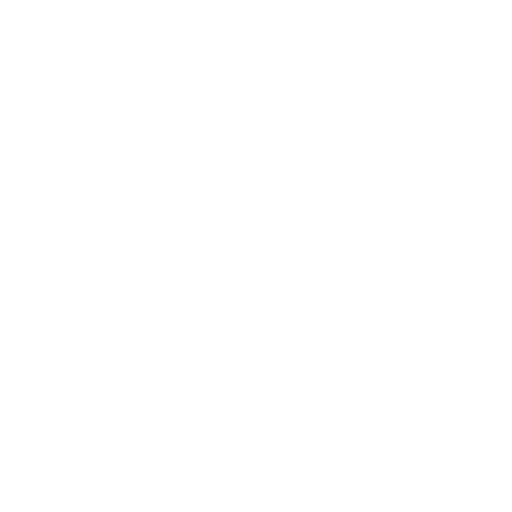 Network
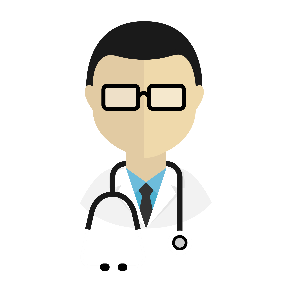 While HMO products cover 2/3 of MA members, access to preferred PCP remains a key decision point.1,3
Blue Medicare Advantage (PPO) has a $0 premium in both the Topeka and Wichita regions!
Product Design
Market research suggests that 97% of MA plans provided coverage for a minimum of one extra ancillary benefit — vision, dental, or hearing.1
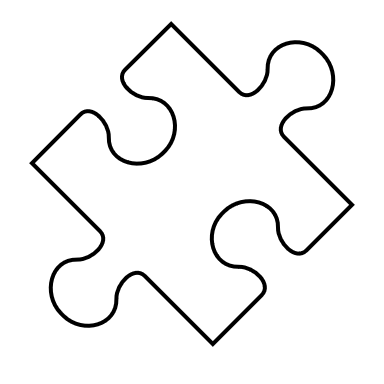 41%
$70
of Age-ins selected products on the basis of premium affordability3
is the average premium for products outside of $0 plans, thus creating two distinct pricing markets1
Sources: 1- Kaiser Family Foundation; 2- Pareto Spotlight Tool, 2018 CMS Enrollment Data; 3- Deft 2018 Medicare Age-In Study
[Speaker Notes: Sources: 1-Kaiser Family Foundation; 2- Pareto Spotlight Tool, 2018 CMS Enrollment Data; 3- Deft 2018 Medicare Age-In Study]
C
National MA Selection Criteria: Network
Nationally, most Medicare Advantage products are HMO’s with more narrow networks. However, PPO Medicare Advantage products continue to grow in popularity and currently dominate the Kansas Medicare Advantage market.
Critical Product Features
MA Enrollment by Network Type:
22.3
Price
21.4
Over 94% of Medicare beneficiaries have access to a $0 premium Medicare Advantage plan.1
19.8
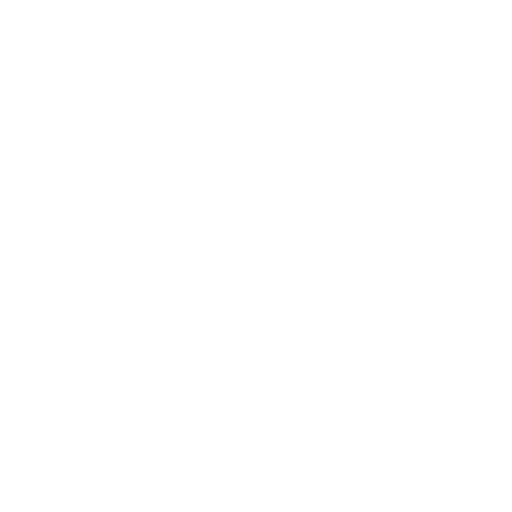 18.4
17.5
16.4
14.9
12.7
All BCBSKS Medicare Advantage products are PPOs, thus meeting the increasing market demand!
11.3
Network
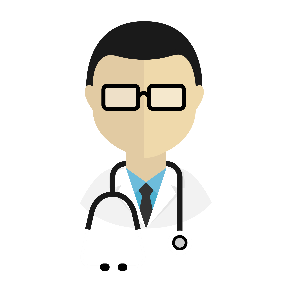 While HMO products cover 2/3 of MA members, access to preferred PCP remains a key decision point.1,3
9.0
7.0
Product Design
Market research suggests that 97% of MA plans provided coverage for a minimum of one extra ancillary benefit — vision, dental, or hearing.1
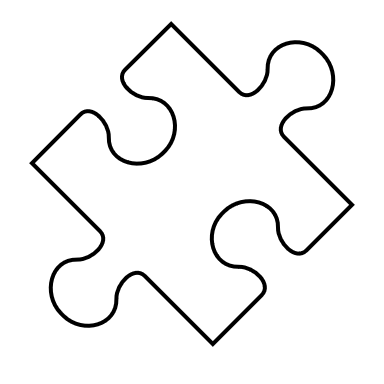 33%
24.3%
annual growth in PPO product enrollment between 2009-2019
of MA enrollees considered access to their preferred PCP a primary consideration
Sources: 1- Kaiser Family Foundation; 2- Pareto Spotlight Tool, 2018 CMS Enrollment Data; 3- Deft 2018 Medicare Age-In Study
[Speaker Notes: Sources: 1-Kaiser Family Foundation; 2- Pareto Spotlight Tool, 2018 CMS Enrollment Data; 3- Deft 2018 Medicare Age-In Study]
C
National MA Selection Criteria: Product Design
MA offers consumers product features that are not covered by traditional Medicare. These supplemental benefits can range from Dental and Vision to Meal Delivery, OTC allowances and transportation services.
Plans Offering the following Ancillary Benefits1:
Critical Product Features
4 of the 5 BCBSKS Medicare Advantage plans offer Dental, Fitness (BMA Choice does not offer the fitness benefit), and Vision!
Price
Over 94% of Medicare beneficiaries have access to a $0 premium Medicare Advantage plan.1
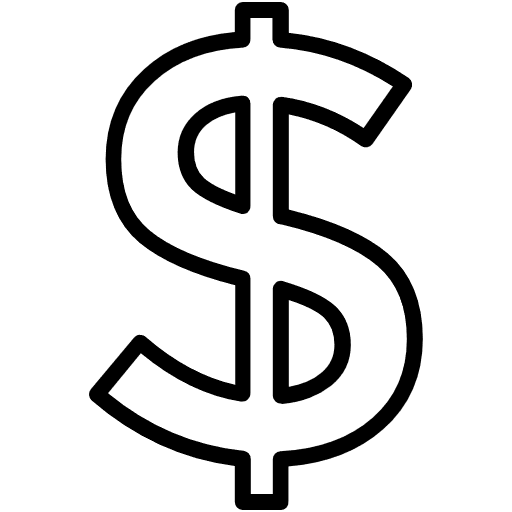 77%
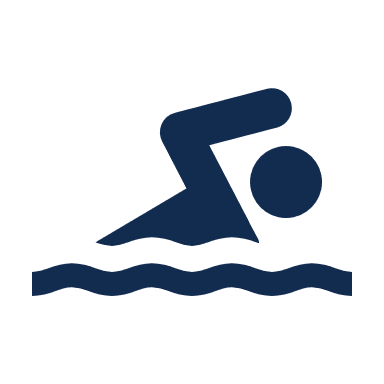 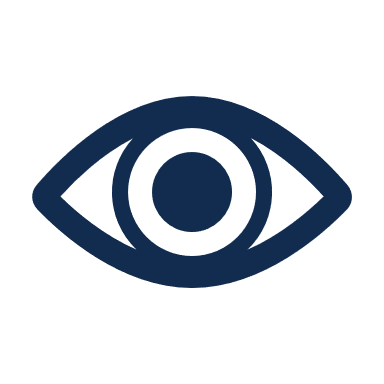 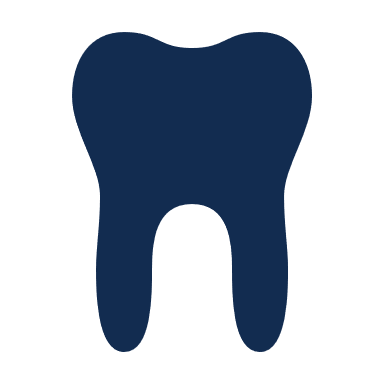 69%
62%
Network
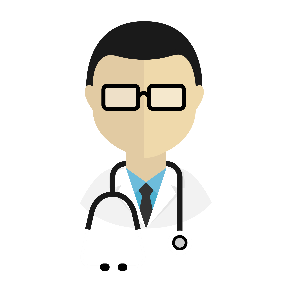 While HMO products cover 2/3 of MA members, access to preferred PCP remains a key decision point.1,3
Fitness Benefit
Vision Benefit
Dental Benefit
Regulatory hurdles decreased
Supplements are becoming market standard
Product Design
Supplemental benefits are defined as extra benefits not covered under traditional Medicare.  CMS continues to relax rules around the definition of supplemental including Over the Counter (OTC), Transportation, and Meal Delivery.
Market research suggests that 97% of MA plans provided coverage for a minimum of one extra Ancillary benefit — vision, dental, or hearing.1
Most MA plans embed Dental, Fitness or Vision within their product benefits
Since 2010, the share of enrollees in plans that provide fitness or dental care has increased (from 52% and 48% of enrollees, respectively).
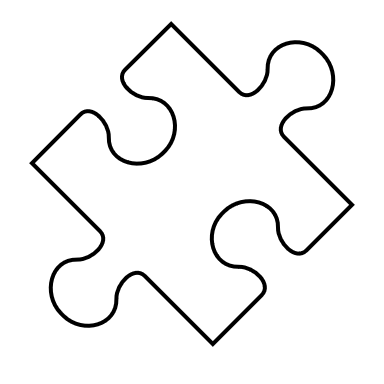 Sources: 1- Kaiser Family Foundation; 2- Pareto Spotlight Tool, 2018 CMS Enrollment Data; 3- Deft 2018 Medicare Age-In Study
[Speaker Notes: Sources: 1-Kaiser Family Foundation; 2- Pareto Spotlight Tool, 2018 CMS Enrollment Data; 3- Deft 2018 Medicare Age-In Study]
Blue Cross Blue Shield of Kansas:Medicare Advantage Product Overview
C
Types of Medicare Plans
There are a number of Medicare Advantage plan options available to consumers. BCBSKS has a Preferred Provider Organization (PPO) product.
Source: CMS Managed Care Manual, 2019
[Speaker Notes: Source: CMS Managed Care Manual, 2019]
C
Blue Medicare Advantage: Value-Added Benefits
Medicare Advantage plans can embed supplemental benefits that provide additional coverage above what Original Medicare covers. Supplemental benefits are allowed as long as they are “health-related;” therefore, there are quite a few variations in the national MA market.
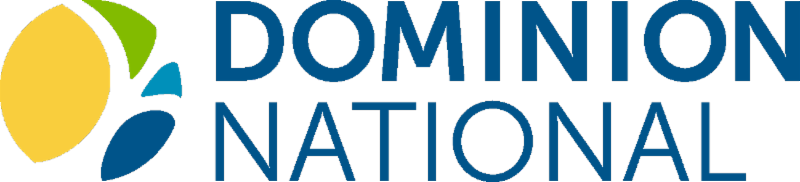 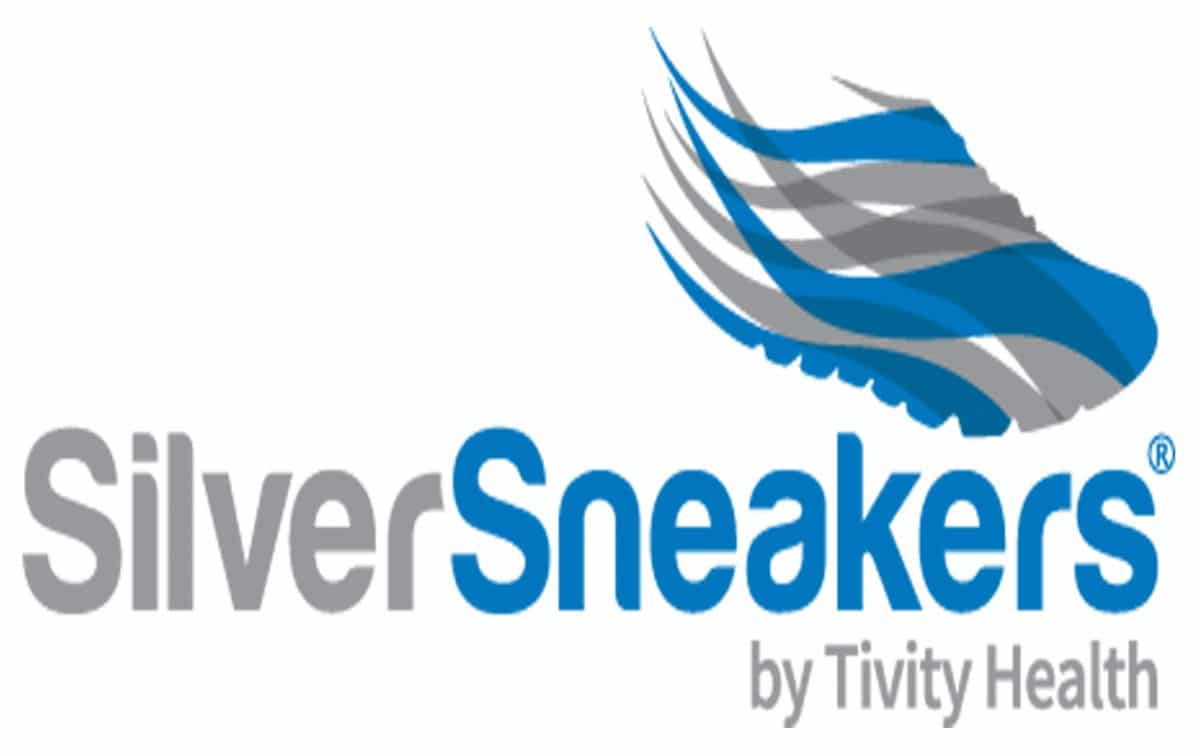 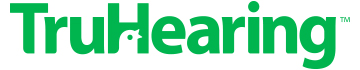 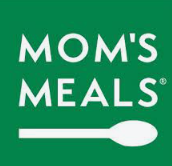 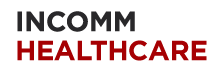 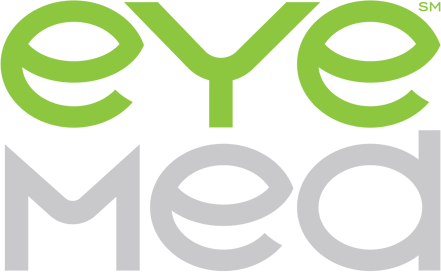 Product Specifics

Who are the key in-network medical systems present in 
BCBSKS Kansas’s Topeka and Wichita regions?
Answer: 
Topeka: Stormont Vail, Lawrence Memorial, and St. Francis / KU Hospital
Wichita: Via Christi, Kansas Medical Center, and Kansas Heart Hospital
Blue Cross Blue Shield of Kansas Supplemental Benefits Deep Dive
Vision 101
Common Vision Terms

Common vision terms
Network: a group of providers that a plan has contracted with to offer services to its members. These providers are considered in-network and may be independent or part of a national or regional retail chain. 
	Here is a look at your network,






Allowances: the dollar amount a member has to spend on frames and contacts before incurring any out-of-pocket costs. Allowances typically range from $100-$200 .
Here is a look at your plan allowances,
Common vision terms
Copay: a small dollar amount the member pays with the rest of the cost covered by the insurer. Copays range from $0-$45.
	Your plans offer, 





Frequency: the time period a member can use their benefit for different services and material benefits (exam/lens/frame).  	
Your plans have the following frequencies,
VISION DISCOUNTS
Standard vision plan discounts:

20% off balance over frame allowance

15% off balance over conventional contact 

15% off retail or 5% off promotional price LASIK

40% off additional pairs of prescription glasses

20% off a pair of non-prescription glasses
Top 3
If you remember anything today, remember this;
1
Vision care is important because its impact reaches over 190 million U.S. adults and affects all age groups from babies to seniors
2
The components of a vision plan are: exam, materials (frames, lenses, lens options, contact lenses) , and discounts
3
On average, a vision plan will save a member 71% compared to paying retail
BCBS KS Sales and Agent Training
September 2024
The Member Experience
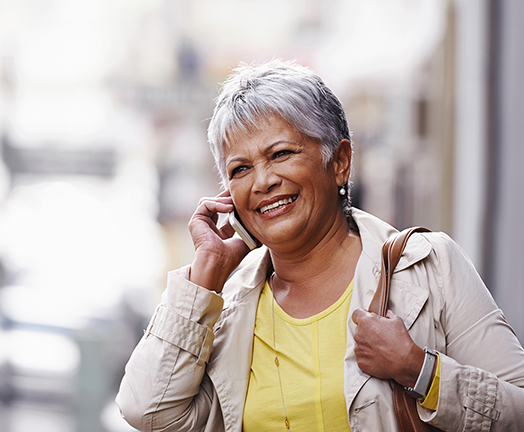 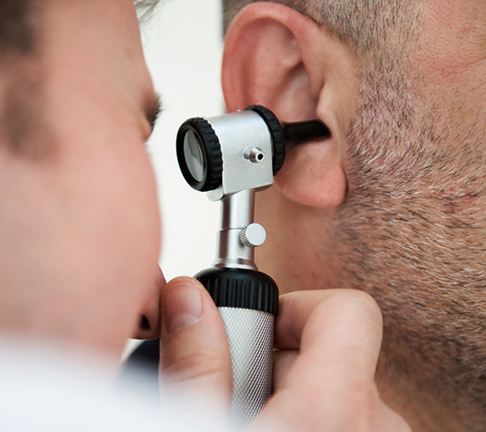 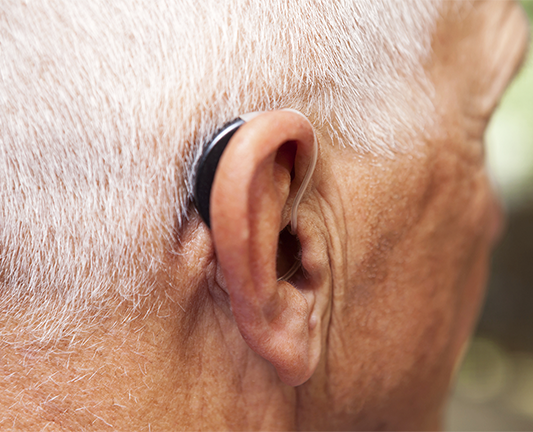 Member Calls TruHearing at 
1-833-734-4426
Member Visits a Provider for a Hearing Exam
Member is Fitted and Trained on Hearing Aids
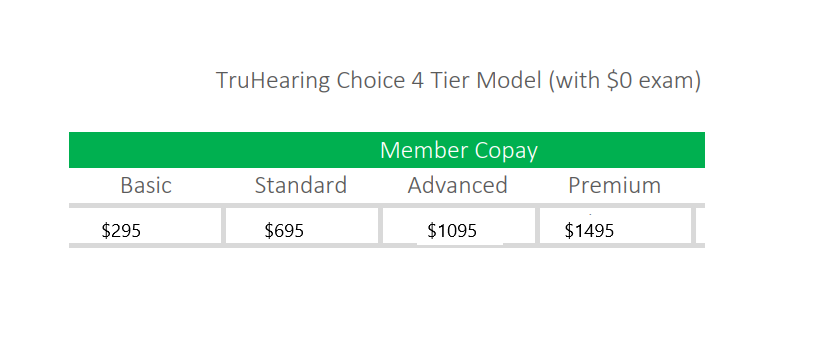 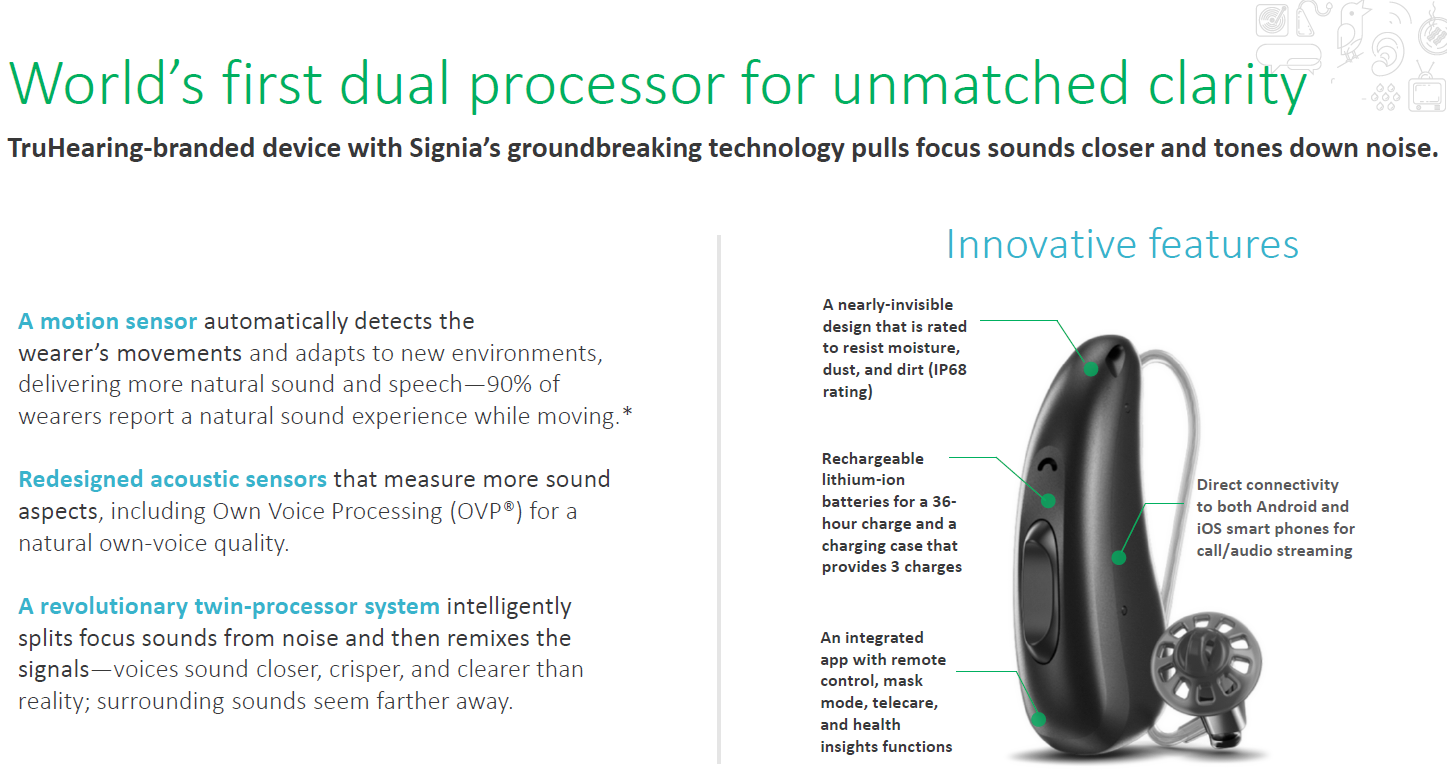 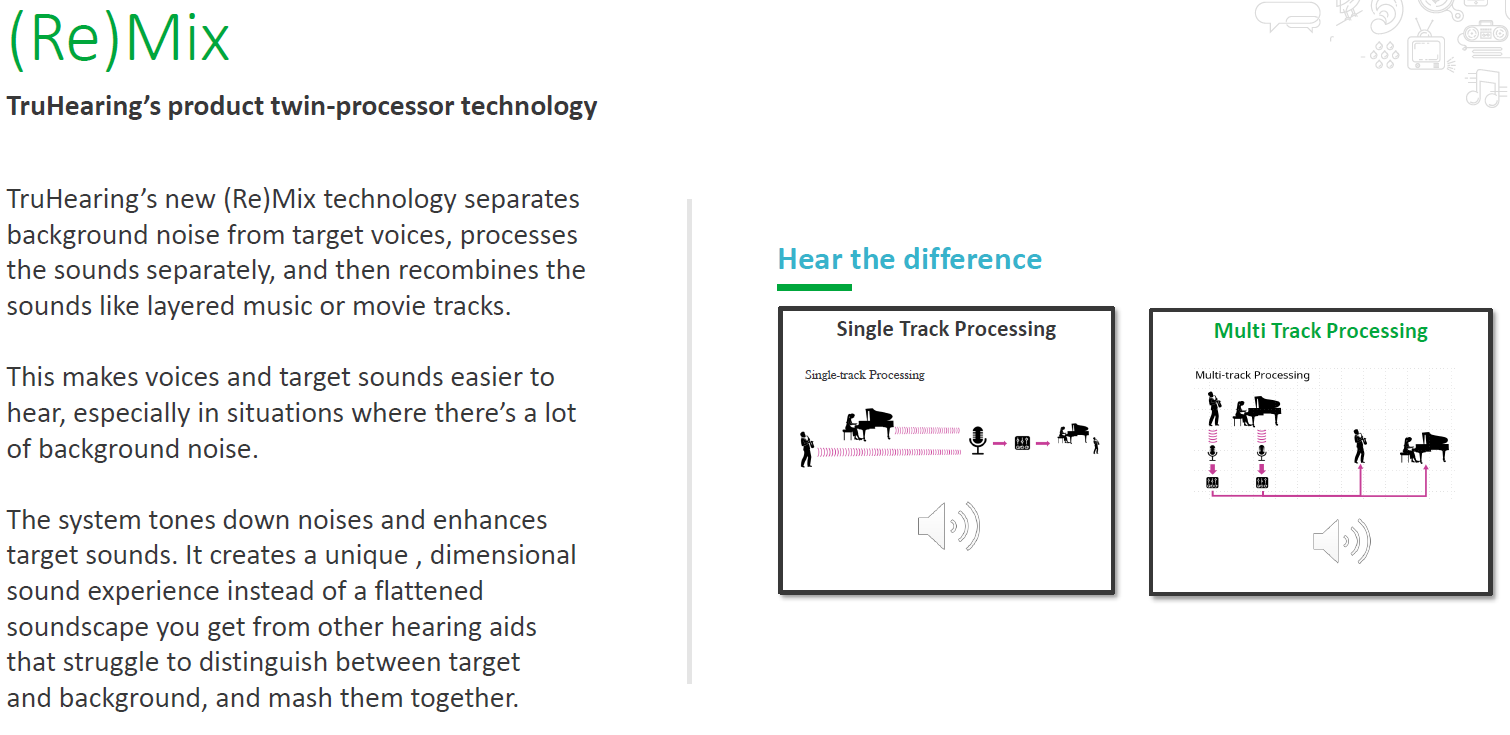 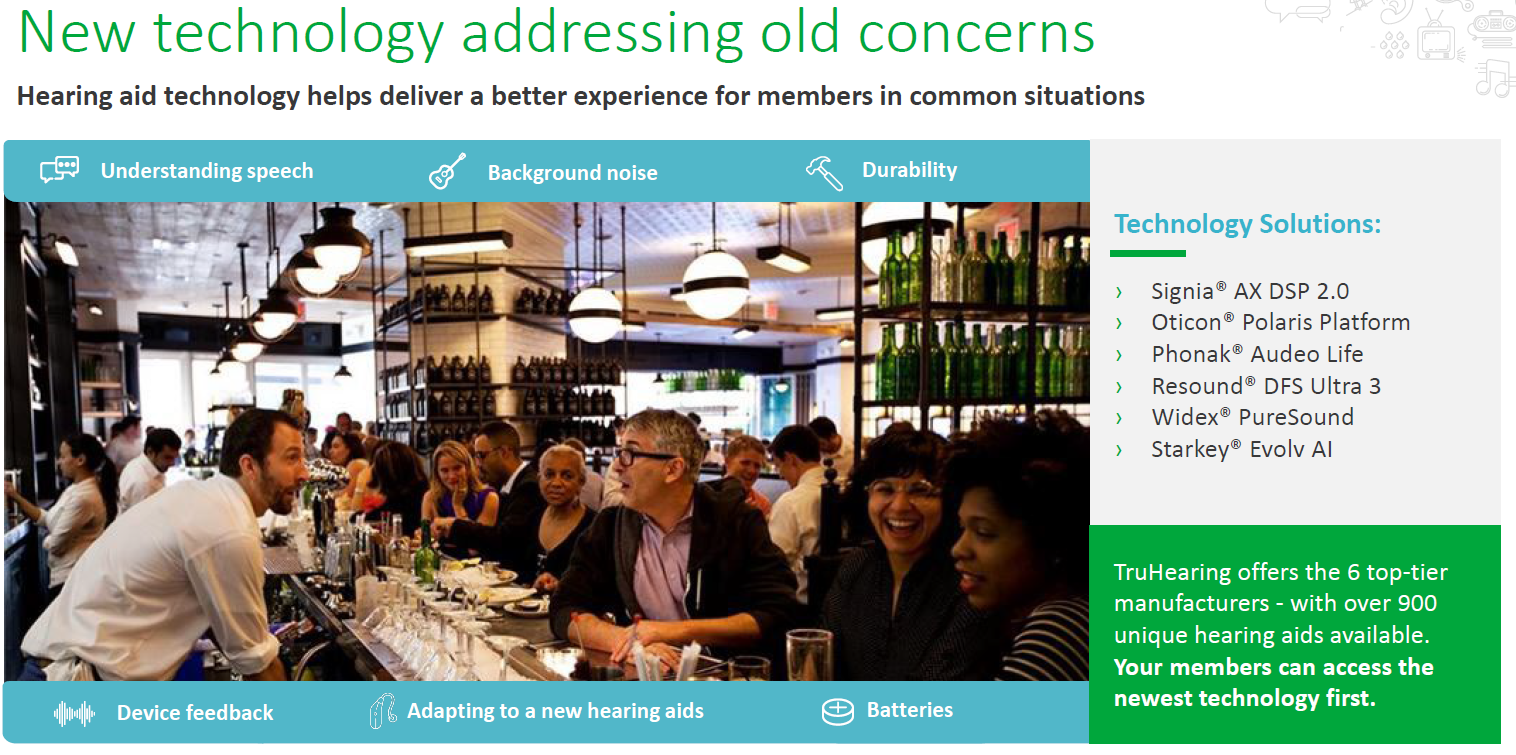 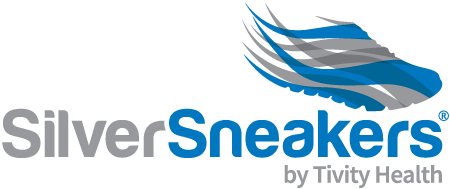 SilverSneakers
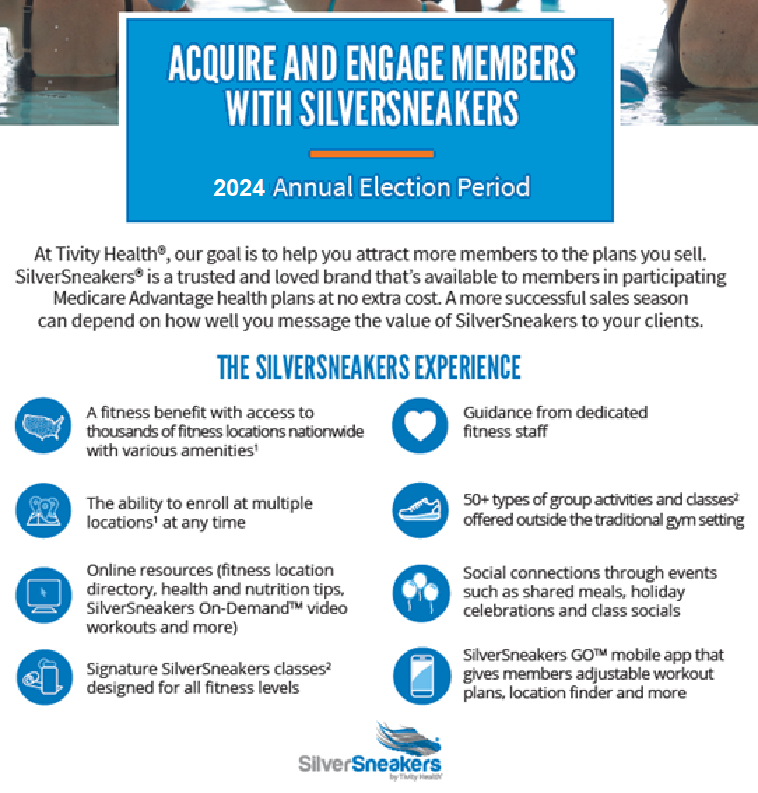 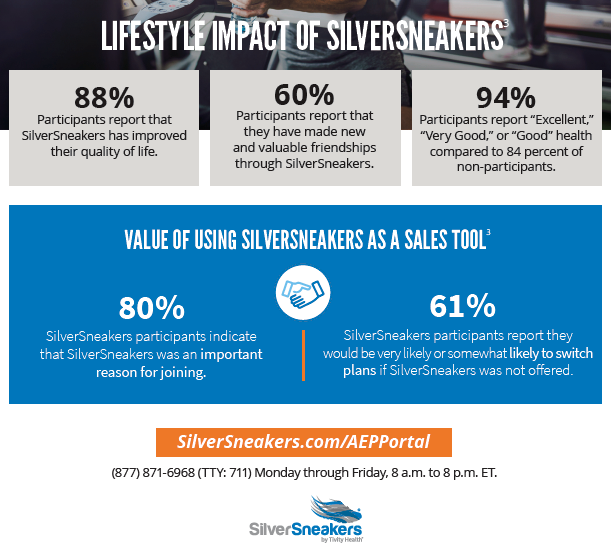 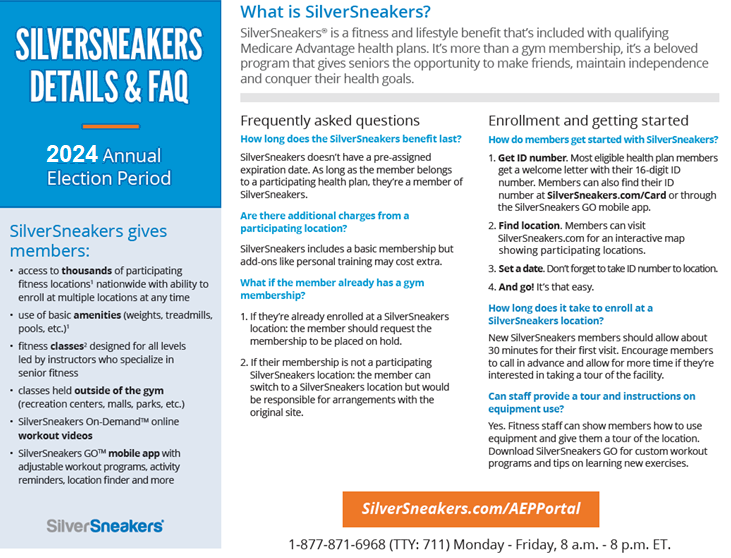 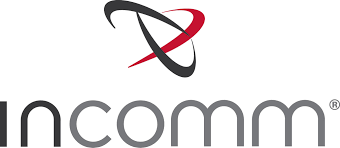 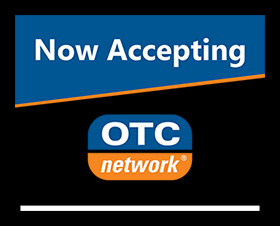 InComm Over-The-Counter Benefits
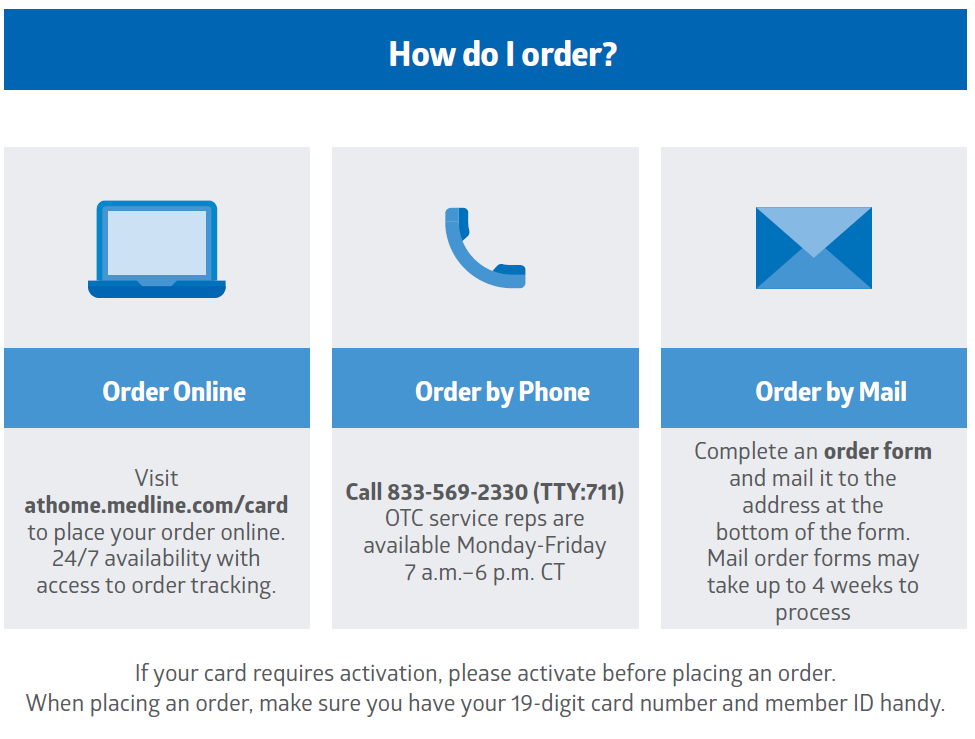 InComm Over-The-Counter Benefits
USING THE CARD AT PARTICPATING RETIAILERS
COVERED OTC ITEMS
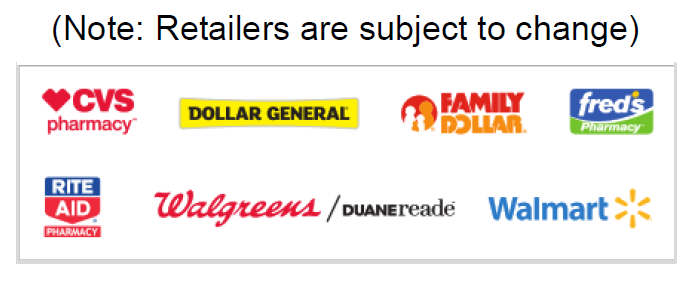 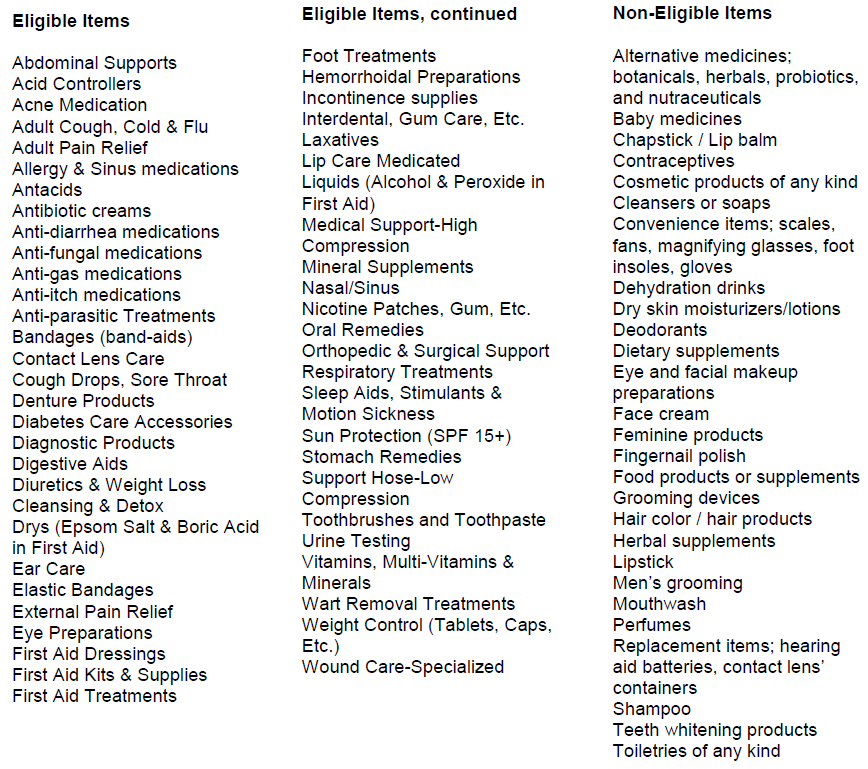 Above list of participating retailers subject to change at any time.

For details on approved items, check the website at myotccard.com and/or download the OTC Network mobile app to scan items at retail locations.

List of example covered items provided right.
Product Specifics

What are the premiums of each of BCBS Kansas’s 
Medicare Advantage offerings?
Answer: 
Both Blue Medicare Advantage (PPO) plans and
 the Blue Medicare Advantage Choice have $0 premiums.
Blue Medicare Advantage Comprehensive (PPO) plan has a 
$40 premium. Blue Medicare Advantage Freedom (PPO) has a $0 premium.
Product Specifics

What are the standard out-of-network coinsurance amounts 
for each BCBSKS Medicare Advantage product?
Answer: 
Blue Medicare Advantage Plans: 40%
Blue Medicare Advantage Choice 40%
Blue Medicare Advantage Freedom 40%
Blue Medicare Advantage Comprehensive Plans: 30%
Blue Cross Blue Shield of Kansas:Medicare Advantage Pharmacy Benefits
D
Blue Medicare Advantage: High-Level Offering
Each BCBSKS product contains different Part C copays and coinsurance to meet Topeka and Wichita market norms for pricing.
**See the changes in red**
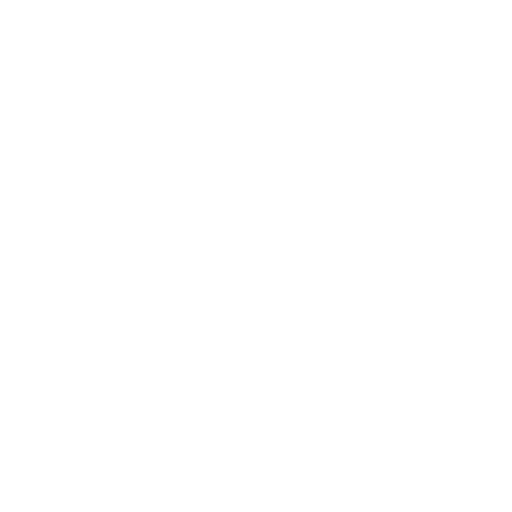 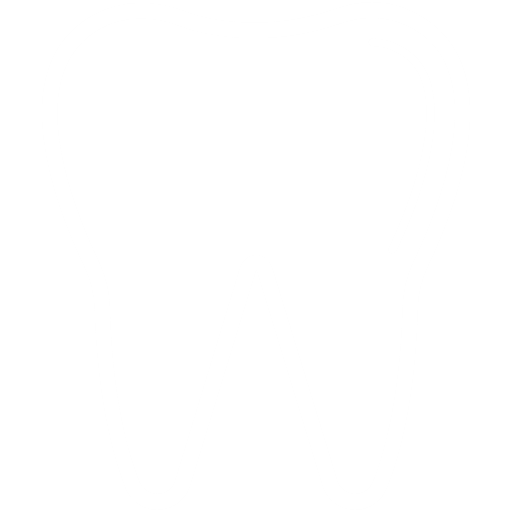 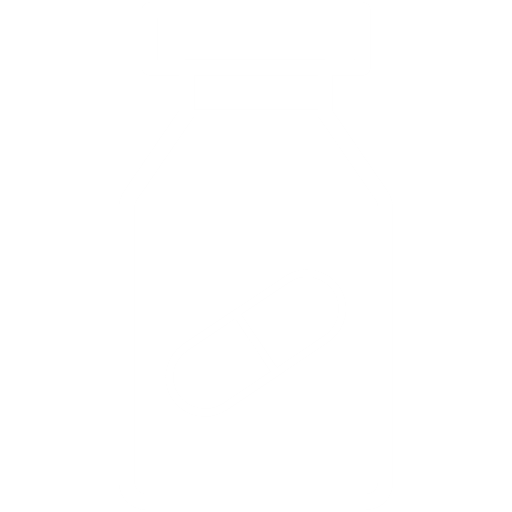 D
Blue Medicare Advantage: Part D Initial Coverage
During the Initial Coverage phase, the beneficiary is responsible for paying a co-pay or coinsurance for their covered drugs, until the Initial Coverage Limit (ICL) of $2,000 is reached.
Note: The above cost-shares represent preferred retail and preferred mail-order cost-shares for a 30-day supply.  Cost-shares may vary depending on the pharmacy members choose or the Rx day supply. For more information, access the Evidence of Coverage.
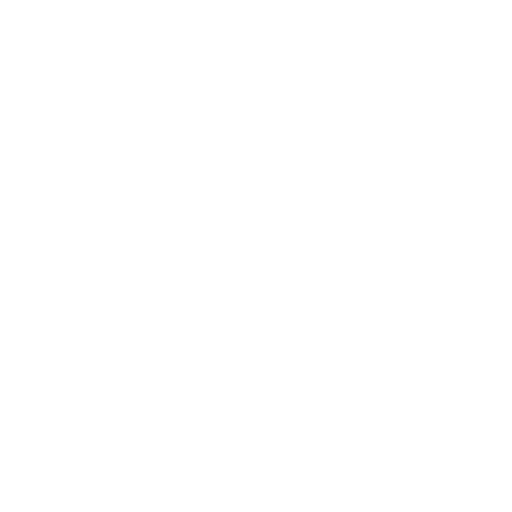 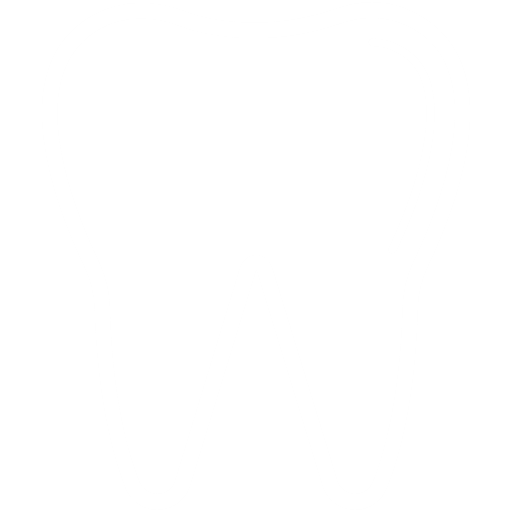 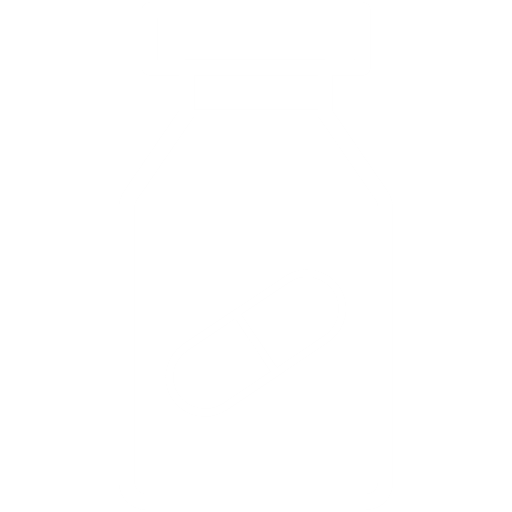 Closing Remarks
Appendix
C
Regulatory Guidelines
This table defines the communication guidelines and requirements and their applicability to BCBSKS MA Plans.
Source: Medicare Marketing and Communications Guidelines, 2019